BR-MeX Working Group
MPF metrics

Ofwat
9th February 2024
Aim of the session and agenda
This workshop aims at advising the development of the BR-MeX incentive for PR24 and the question of the inclusion of MPF metrics. The aim of this session is to:

Recap thoughts from 14th December 2023 workshop
Outline amendments to the set of principles
Gather views and feedback on possible narrowing field for suitable MPF metrics for possible inclusion within BR-MeX
We will publish both the slides and a summary of the meeting on our website.
Recap from 14th December 2023 Industry Workshop
Recap - Objectives and criteria for assessing suitability of MPF activities and metrics for possible inclusion within BR-MeX
We have the following key considerations in mind for BR-MeX:
Wholesalers need a stronger focus on understanding the needs and requirements of business customers – the quality of wholesale services can materially affect the business customer experience
We will consider whether key measures of wholesaler performance in the business retail market (eg. one or more key metrics on data quality arising from the MPF reform programme) should complement B-MeX and R-MeX
The aim of the MPF Reform programme is to create a performance framework that is simpler and more effective that the existing MPF – with eight success criteria:
1
Facilitate Improved Customer Outcomes
2
Improve Trading Party Accountability
3
Support Competition
4
Consistency & Compatibility with Regulatory Regime
5
Enduring and Agile
6
Transparent and proportionate
7
Value for money
8
Simplicity
§2 MOSL: Market Performance Framework (MPF) Reform 17th August 2023
With the above in mind, we suggested that choice and use of any MPF metrics or KPIs within BR-MeX should be guided by the following draft principles (next slide):
Recap - Objectives and criteria for assessing suitability of MPF activities and metrics for possible inclusion within BR-MeX
Candidate MPF metrics
Candidate metrics
Ofwat are currently considering whether KPIs in these areas may be appropriate for inclusion within BR-MeX. The below follows MOSL’s MPF reform consultation 3 pre-read materials (here).bla
A.6 Wholesalers should maintain asset and premises data
A.7 Wholesalers should maintain working and readable assets (ie. meters)
A.9 Wholesalers should resolve customer service requests in a timely manner
A.3 Ensure occupancy classification is accurate (both Retailer & Wholesaler)
MOSL activity reference
MOSL key performance indicators
M15	Average lateness of failed SLAs for bilateral requests
M10	№ Long Unread Meters (LUMs) with outstanding B5 or C1 bilateral request
M17	Average length of deferrals per ORID
M18	Proportion of SLAs for bilateral requests completed on time
M16	Proportion of Deferred ORIDs
M13	Proportion of unassured long-term vacant (LTV) premises
M12	Proportion of premises address data accuracy

M20	Proportion of consumption from cyclic non-market meter reads performed within the biannual or monthly SLA
M19	Cyclic non-market meter reads performed within SLA (biannual or monthly)
M21	Lateness of overdue cyclic non-market meter reads
M14	Proportion of meters with credible GIS coordinates
M15	Average lateness of failed SLAs for bilateral requests
M17	Average length of deferrals per ORID
M18	Proportion of SLAs for bilateral Requests completed on time
M16	Proportion of deferred ORIDs
A.8 Assets (incl. Smart Meters) to drive water efficiency (Wholesalers)
M02	Proportion of Smart meters read
M08	Proportion of consumption settled on actuals vs estimates for smart meters
See annex for re-ordered list of these 13 metrics
Shortlist MPF metrics?
Annex – Supporting information and data
Some supplementary data relating to question of possible use of M15 and M18
1	Source: OPS Dashboard on MOSL website. They include both retailer and wholesaler raised requests, and cover all wholesalers in England and Wales including NAVs. It only includes completed SLAs i.e. it does not include OPS SLAs where the status is 'open’.
2	Legacy means Wholesaler self-reporting, which is being phased out.
3	There is only one SLA for process B5. There are four SLAs relating to the C1 process, one of which is a retailer SLA, and only one of the Wholesaler SLAs (C1-1) is treated as an OPS.
Wholesaler performance against B5 and C1
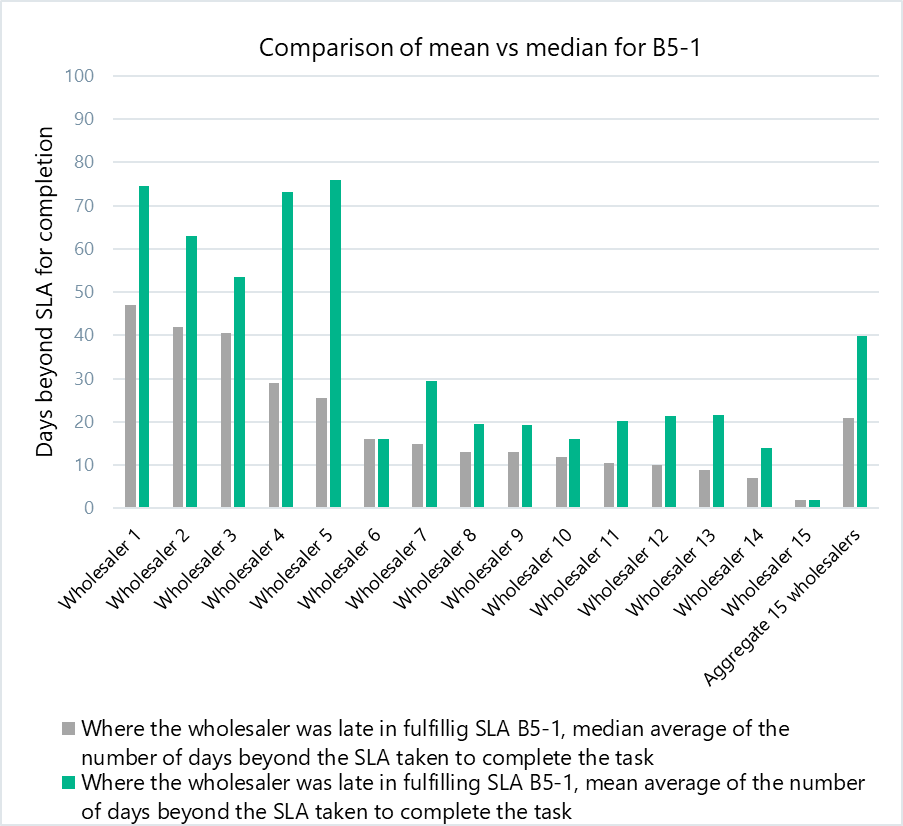 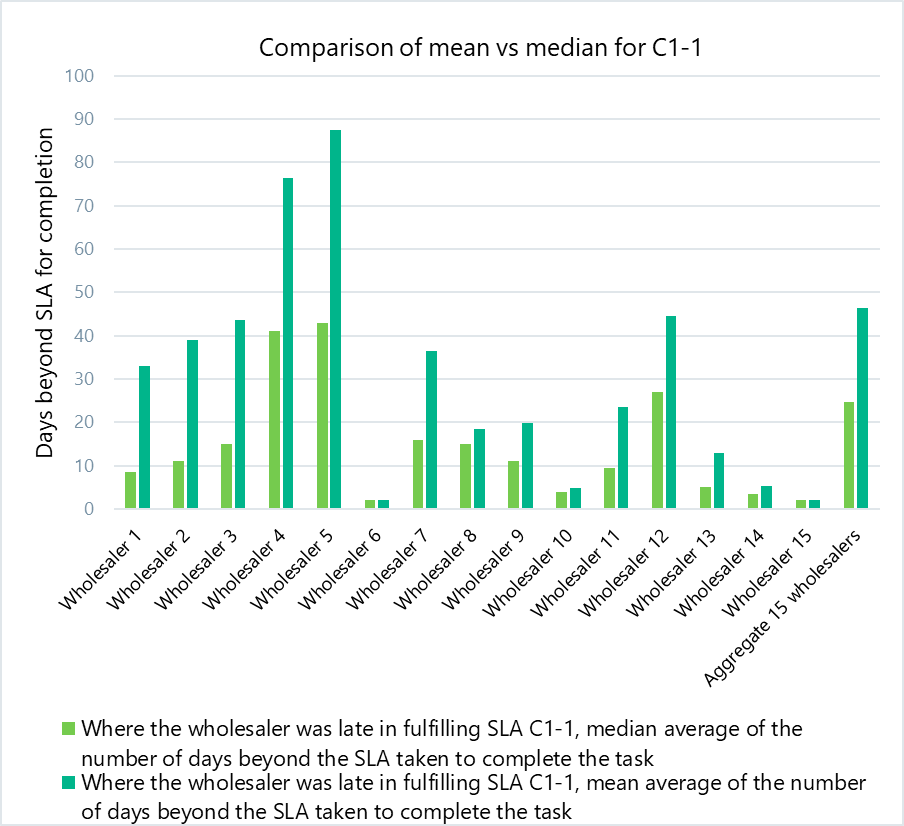 Performance B5-1 cf C1-1
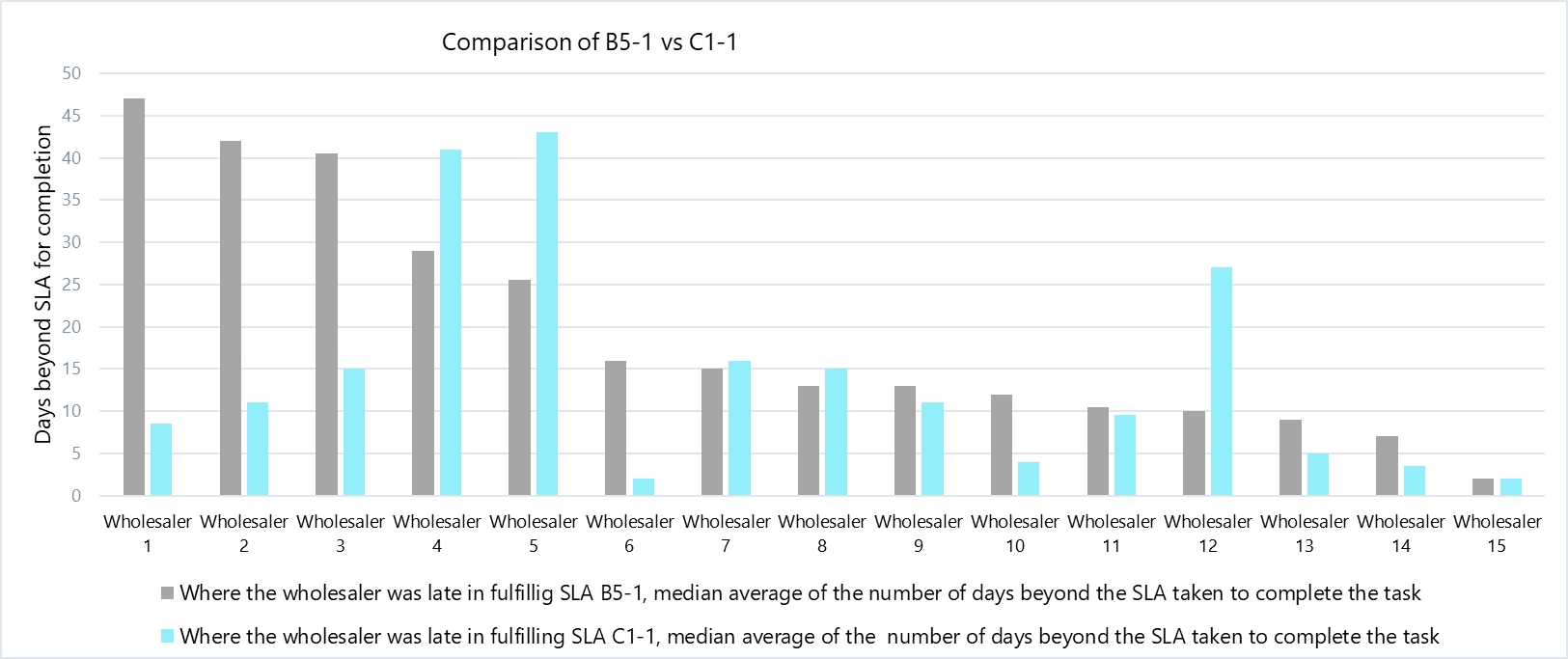 Annex – List of 13 candidate MPF metrics for BR-MeX?
See p18 MPF Reform Pre-consultation document Component 3 of 4: Tools 17th August 2023